1
2
3
4
5
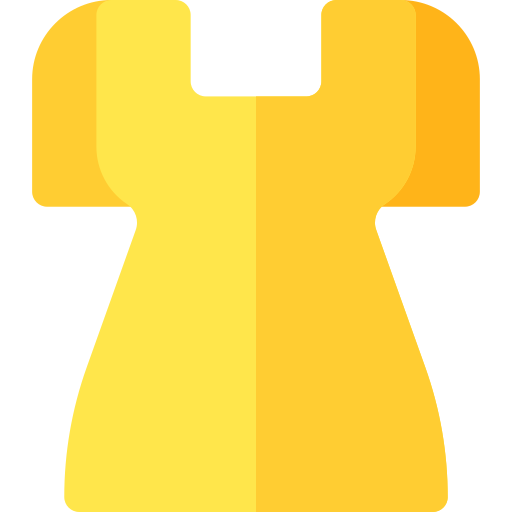 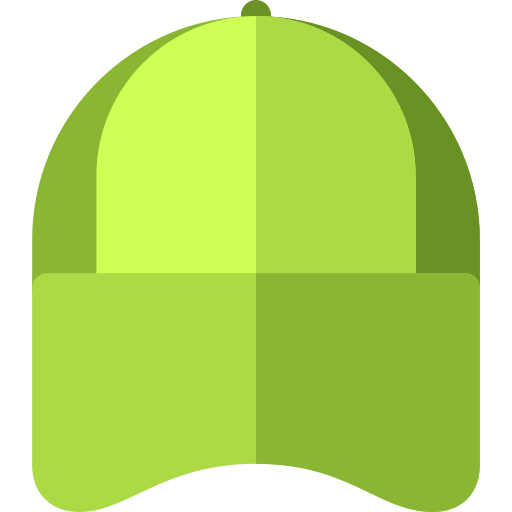 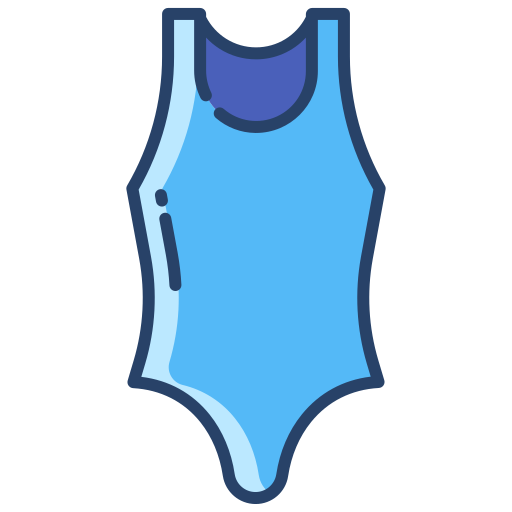 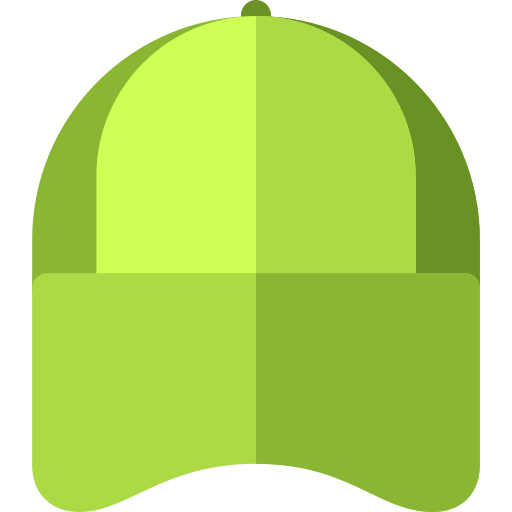 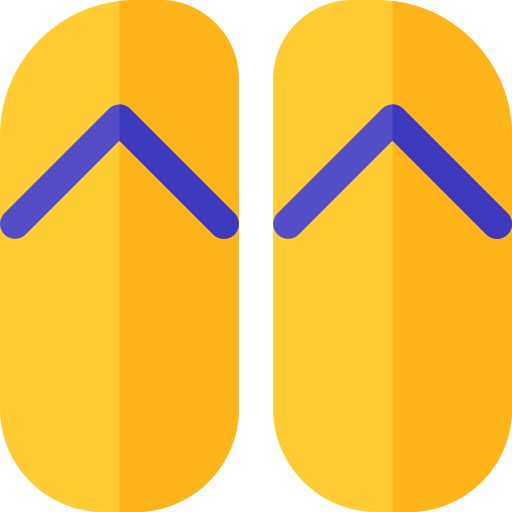 6
7
8
9
10
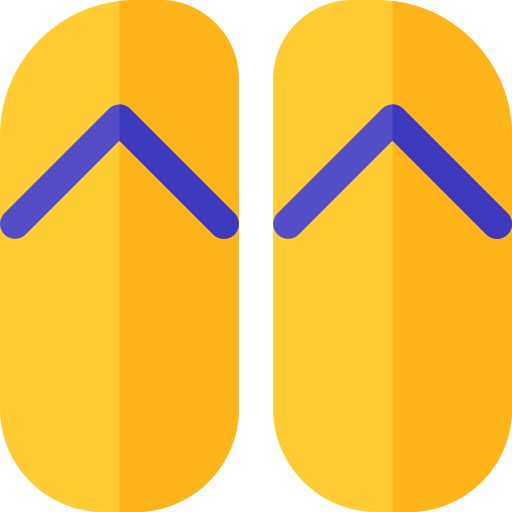 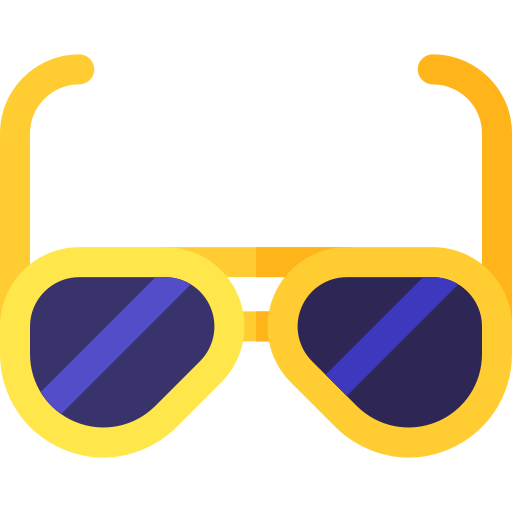 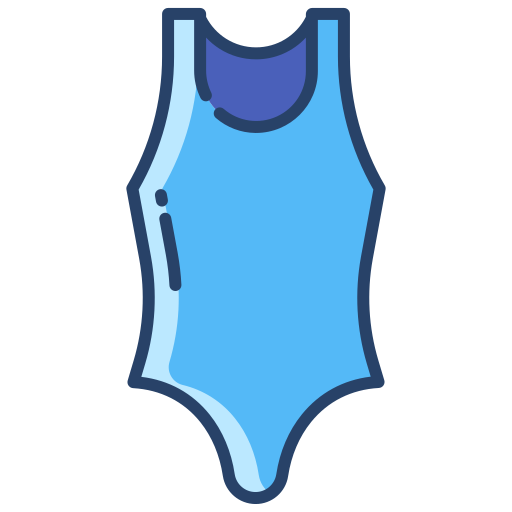 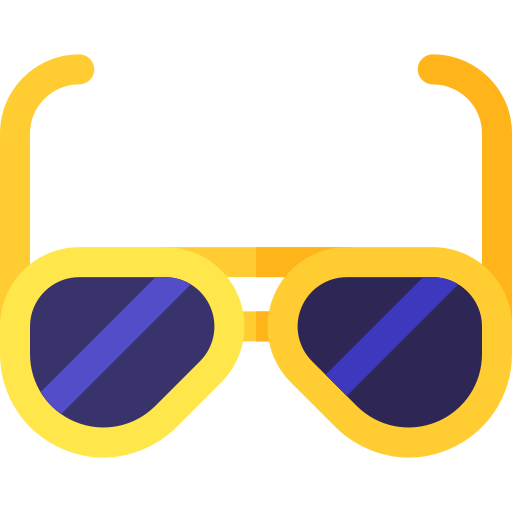 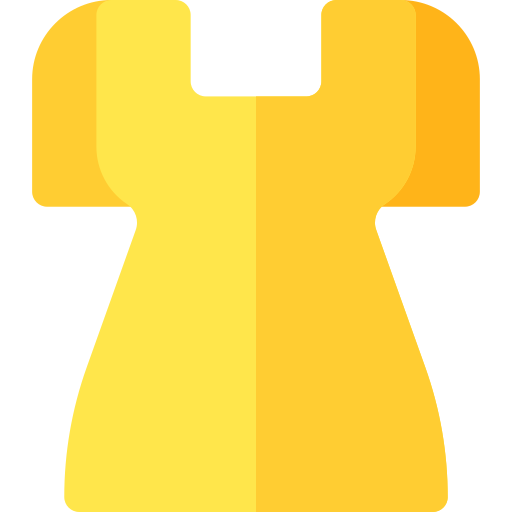